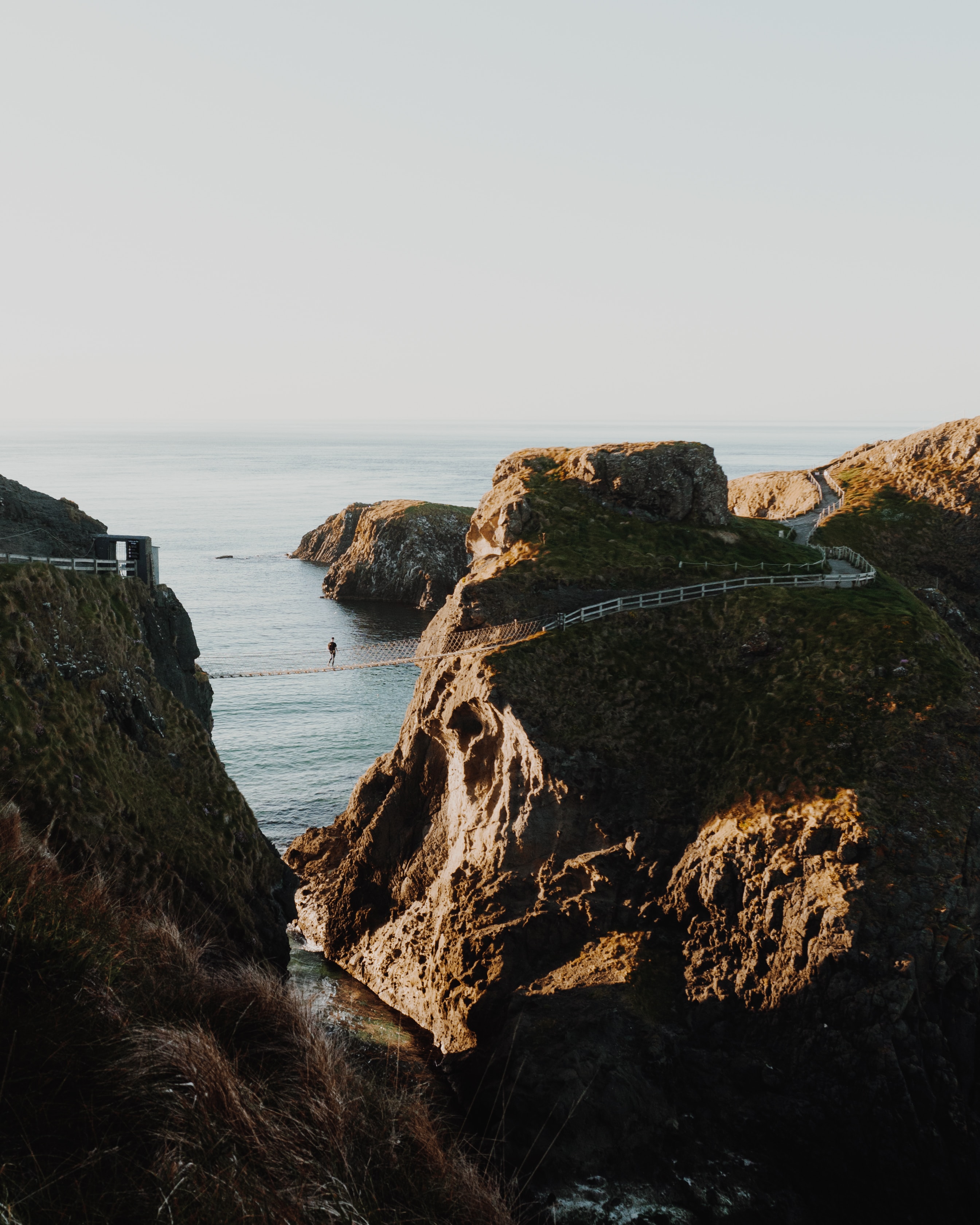 GOOD NEWS
REVIVAL
[Nehemiah 8:1-18]
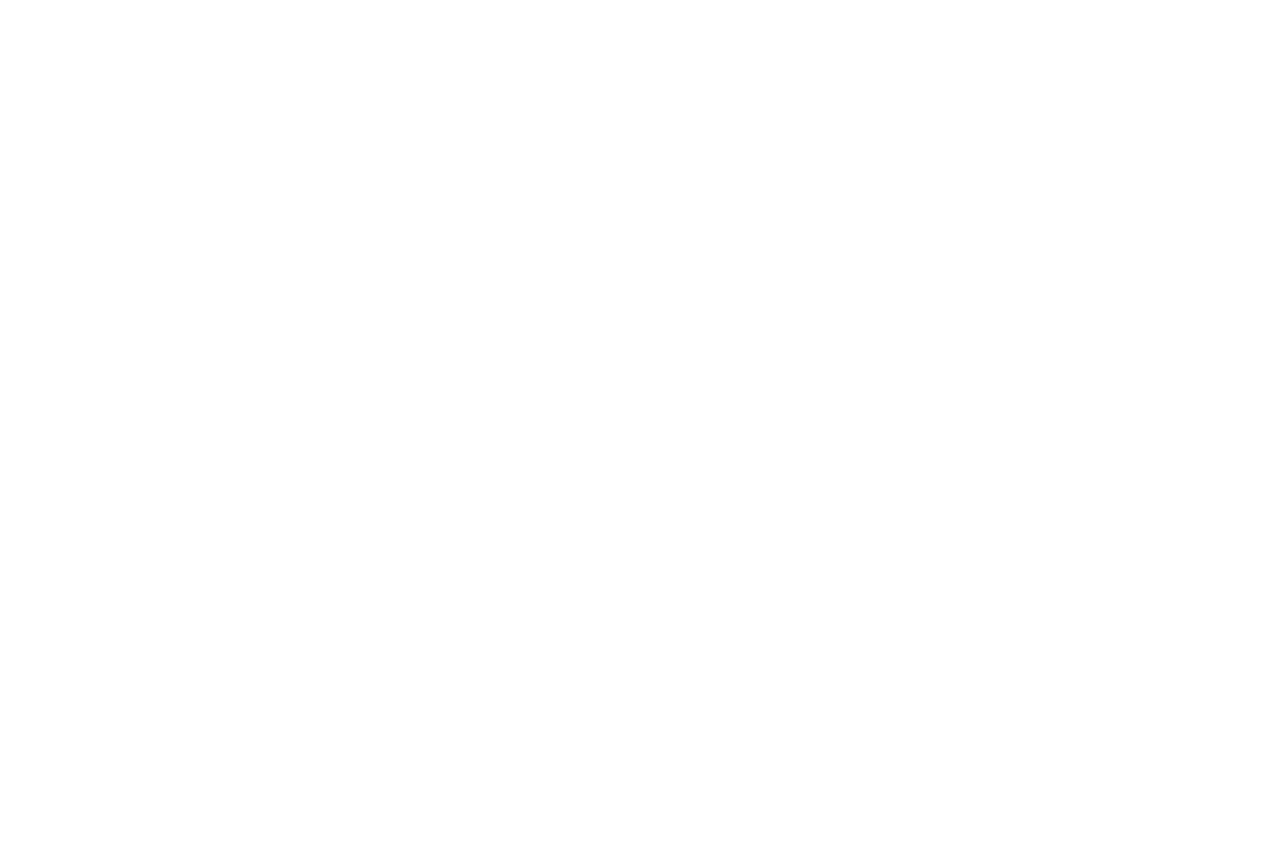 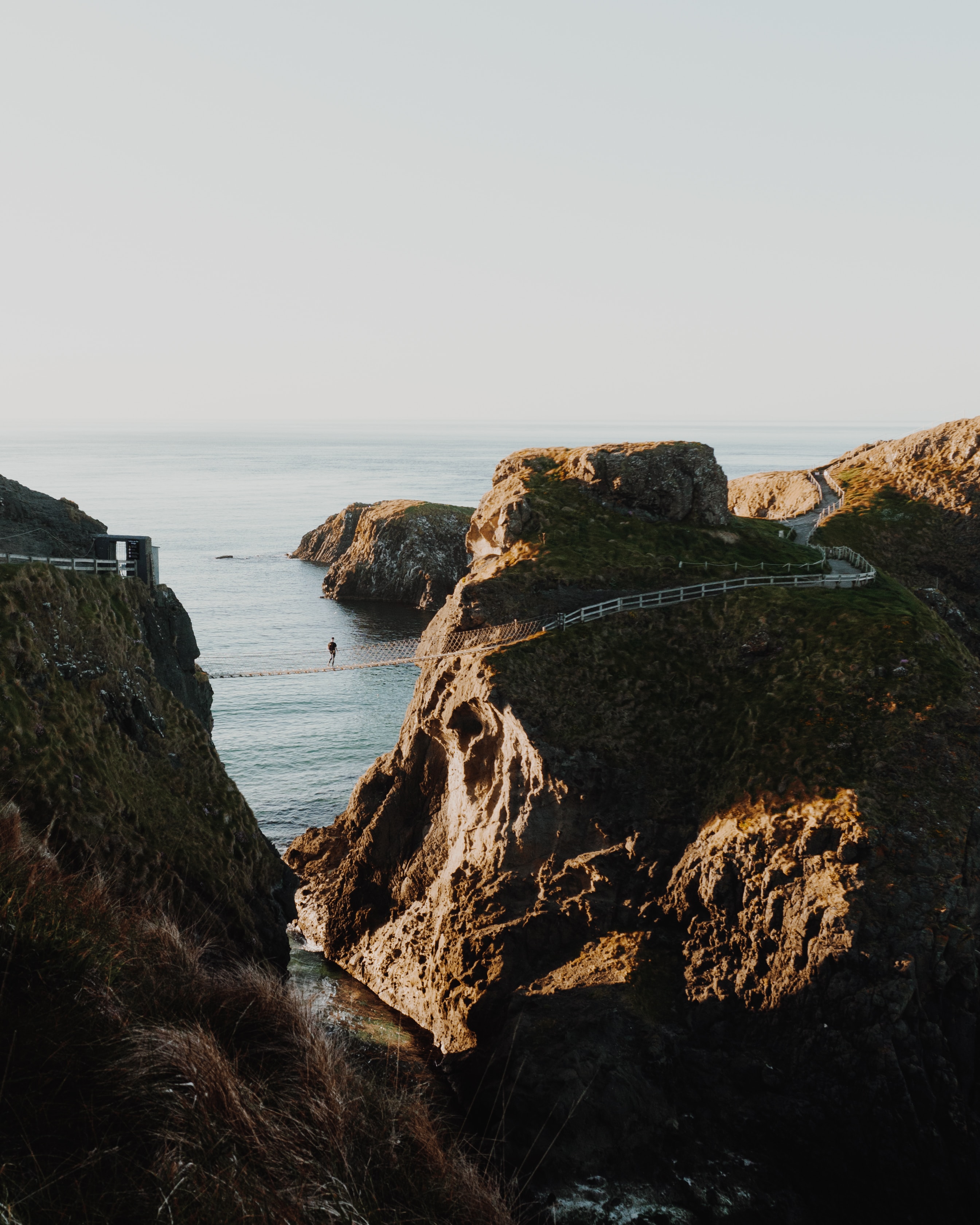 REVIVAL CAME BECAUSE GOD’S WORD WAS READ, 
HEARD, RESPONDED TO 
AND OBEYED
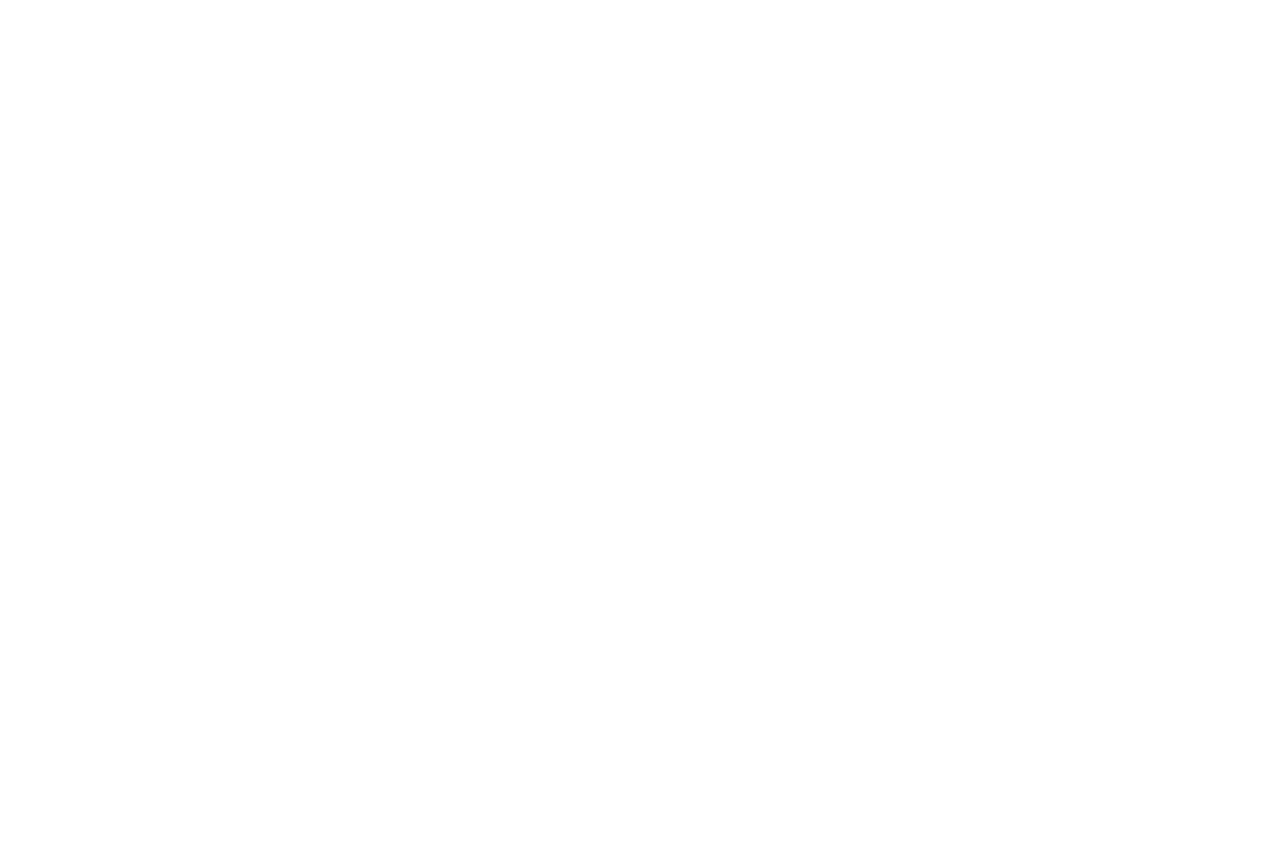 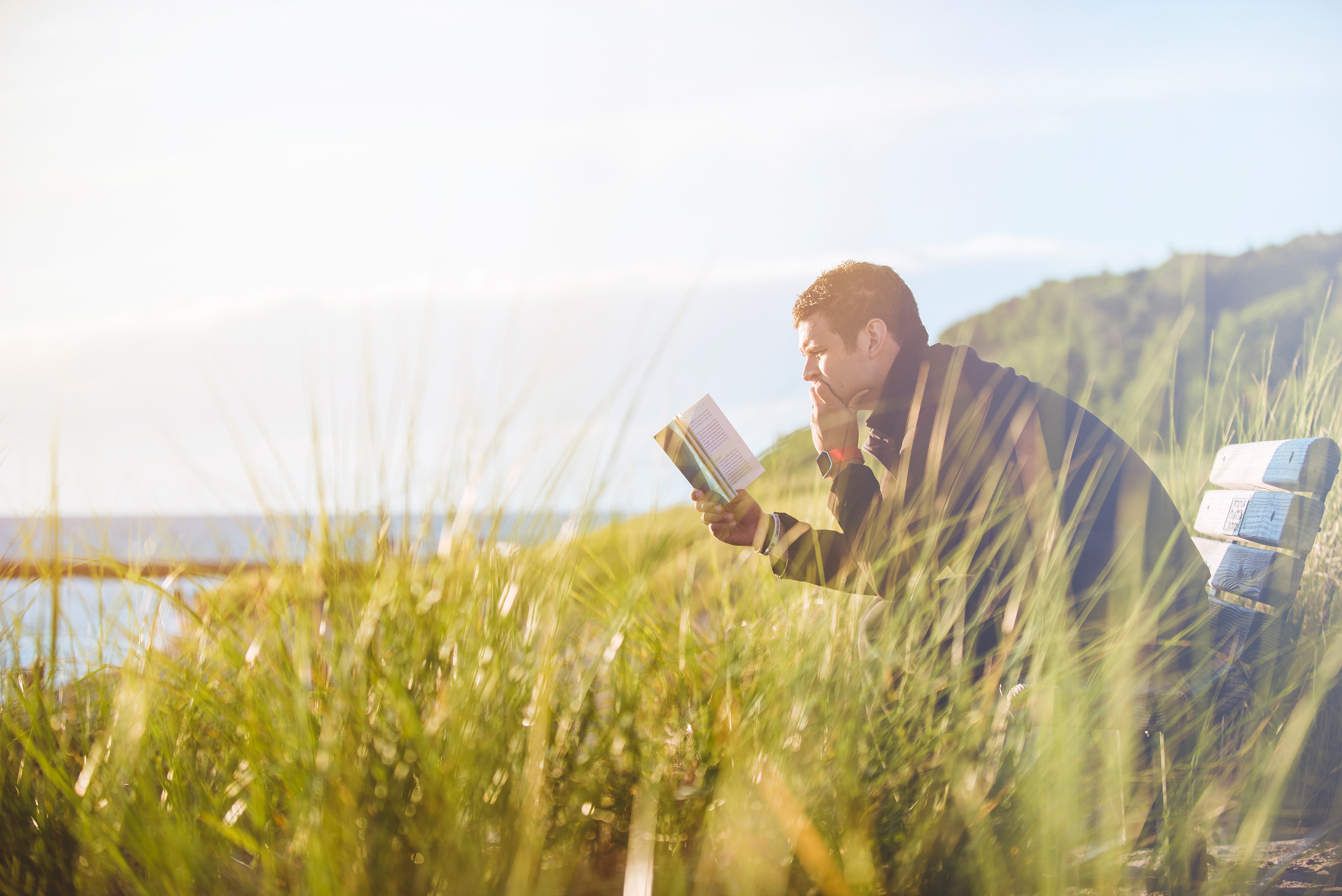 1. TO SEE REVIVAL, 
GOD’S PEOPLE 
MUST READ 
HIS WORD
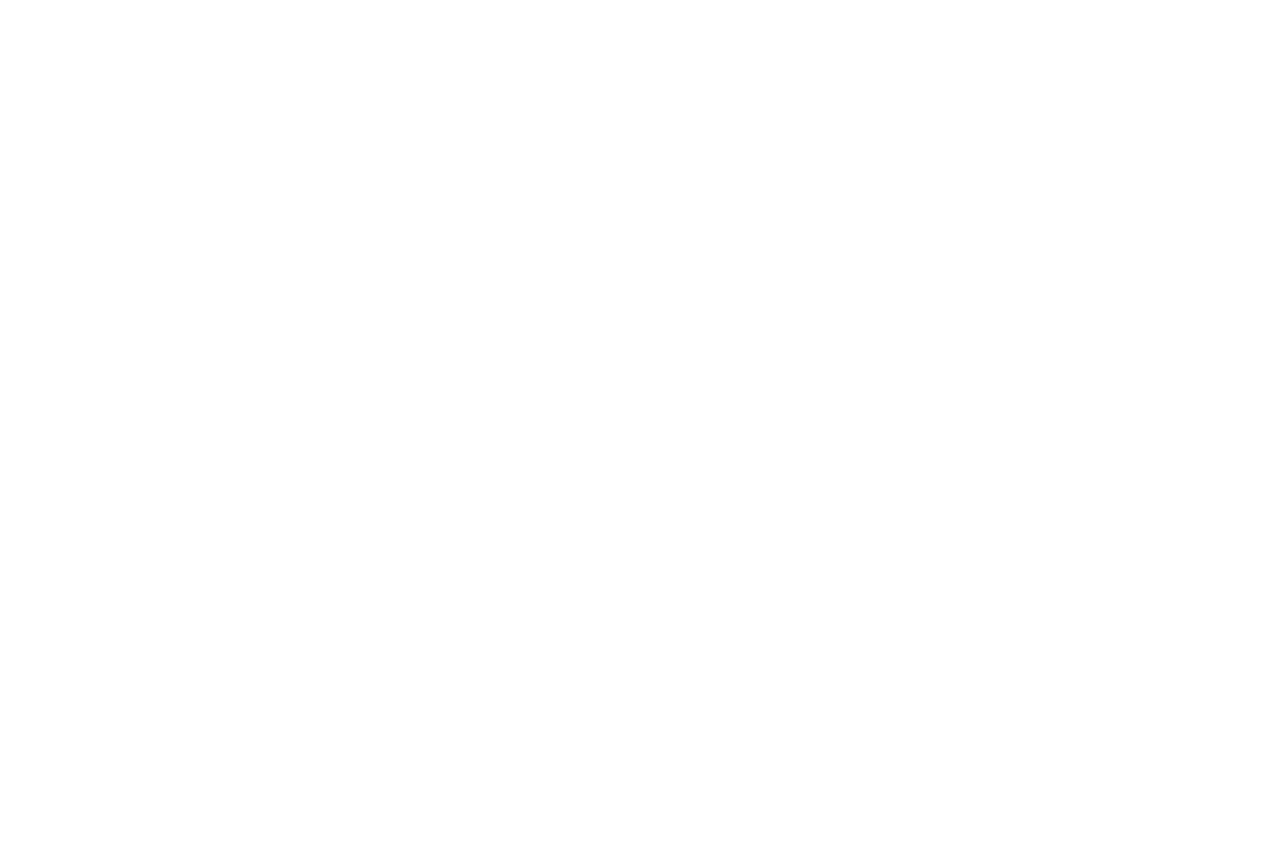 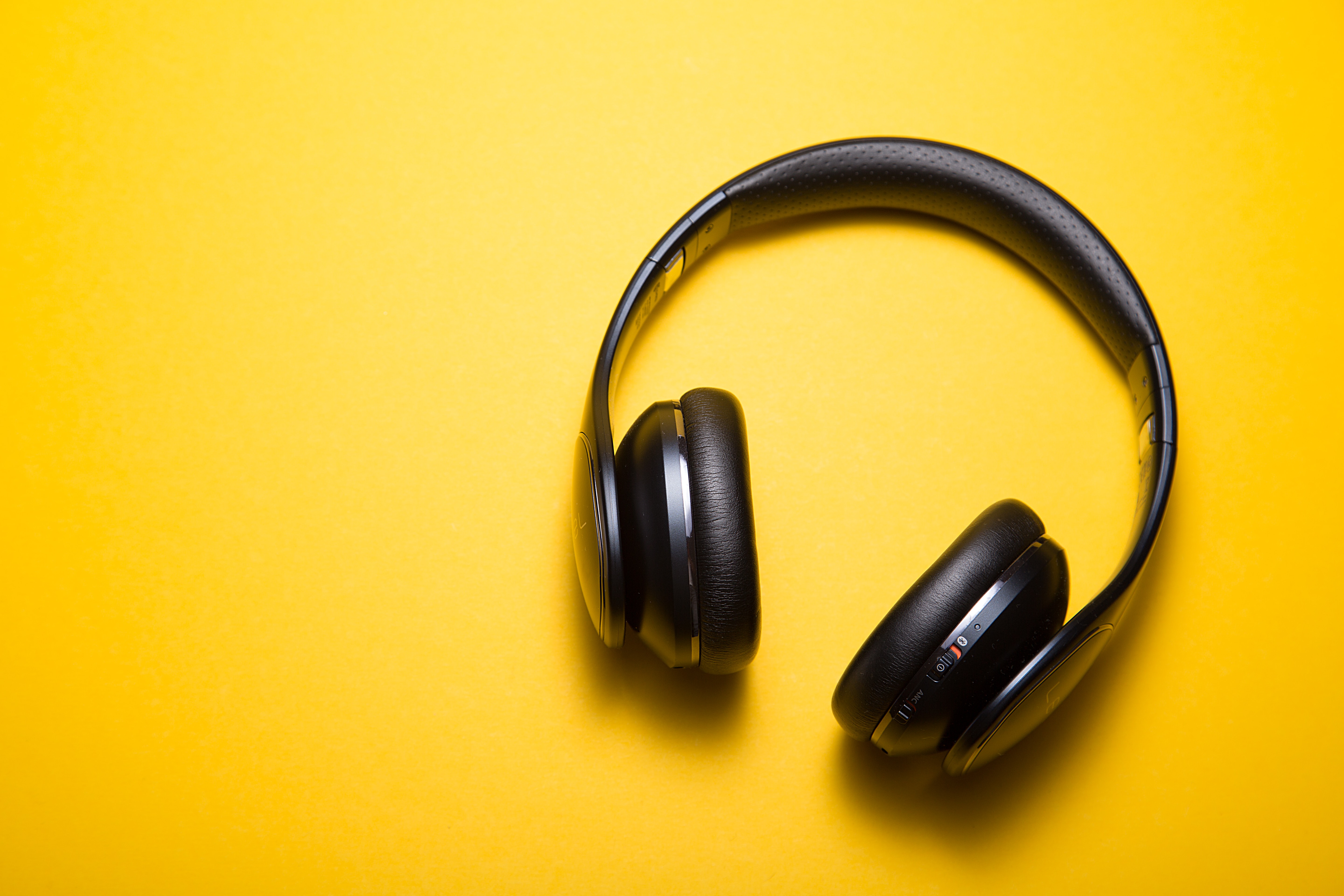 2. TO SEE REVIVAL, 
GOD’S PEOPLE 
MUST HEAR 
HIS WORD
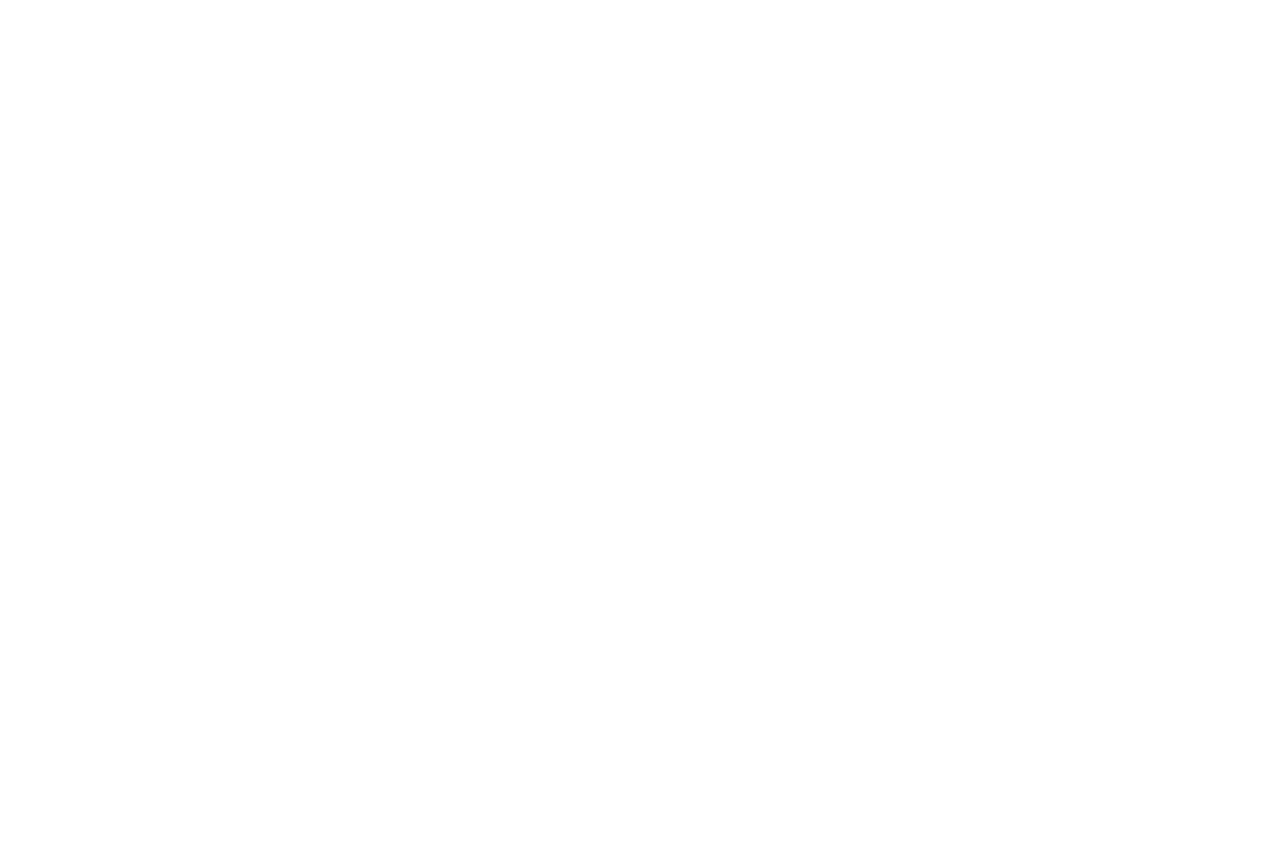 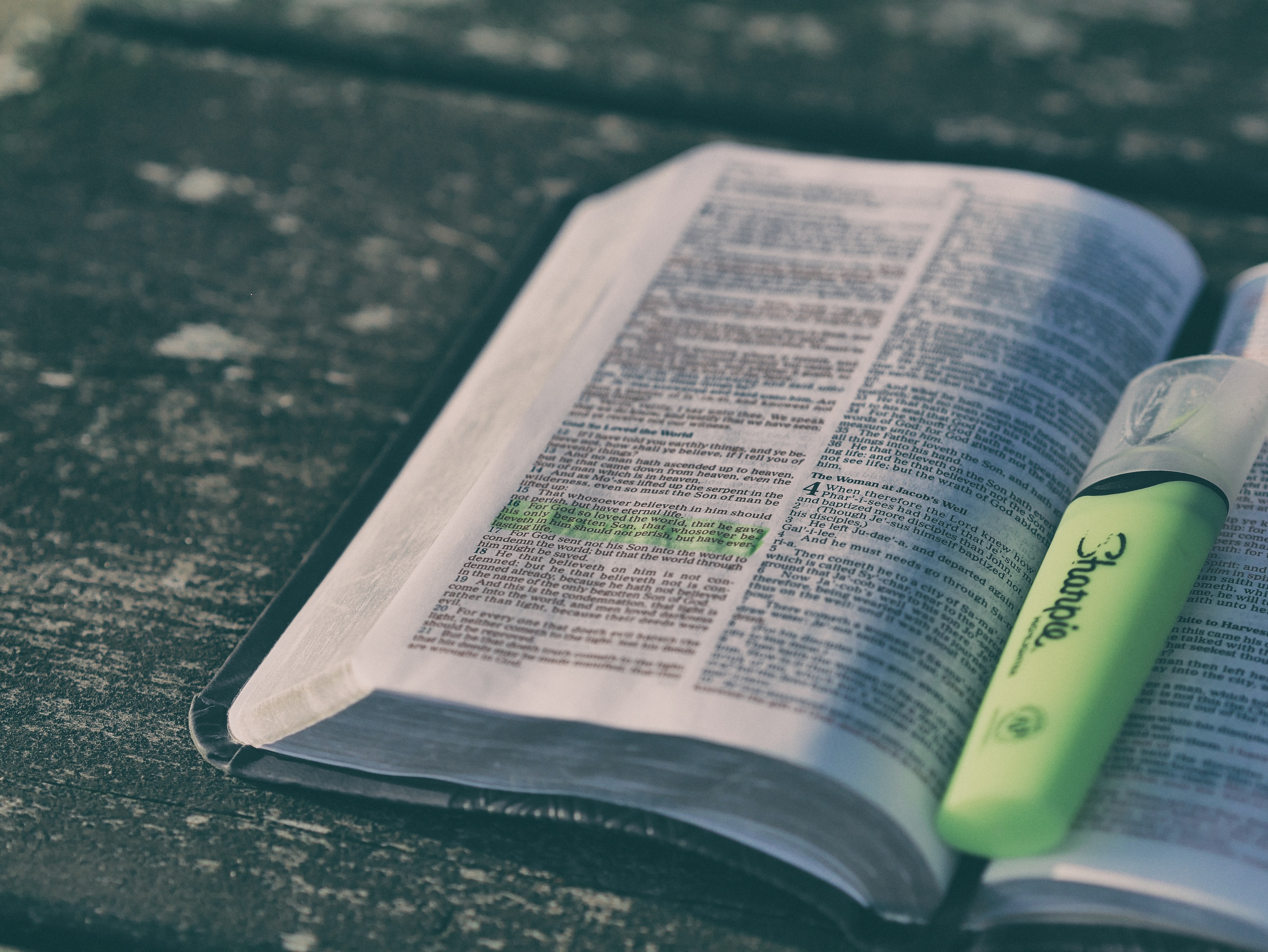 3. TO SEE REVIVAL, 
GOD’S PEOPLE 
MUST STUDY 
HIS WORD
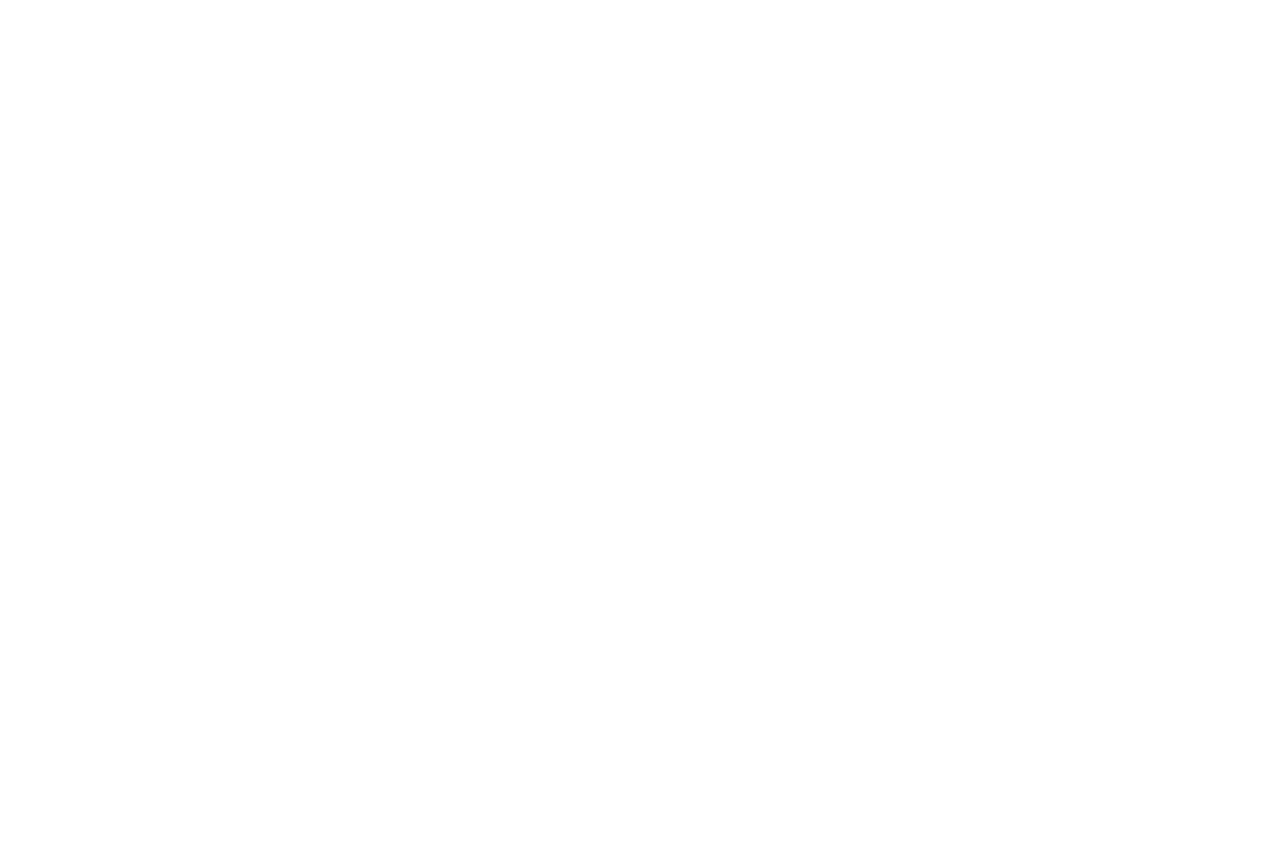 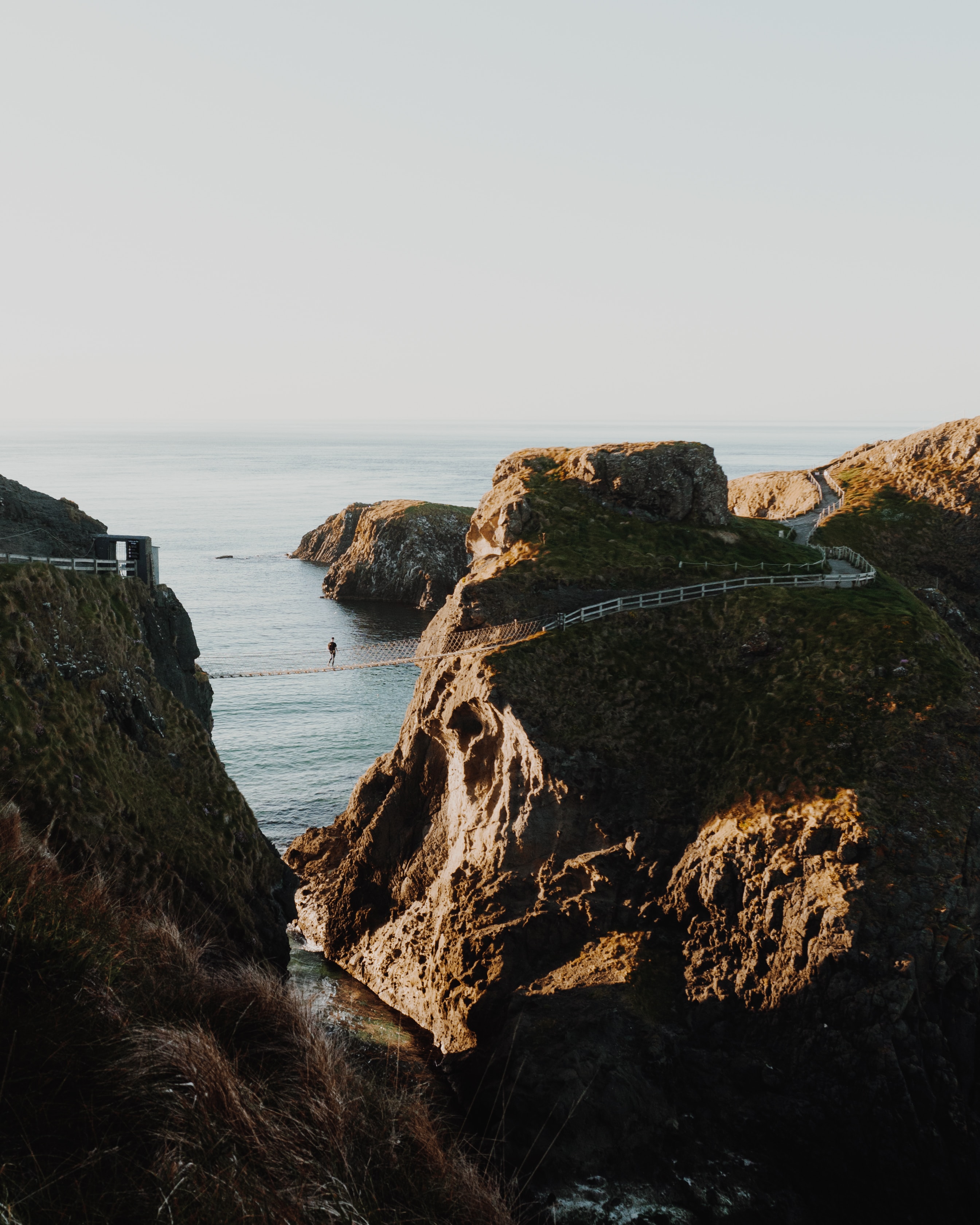 IF WE WANT TO SEE 
REVIVAL, WE MUST 
RESPOND AND OBEY
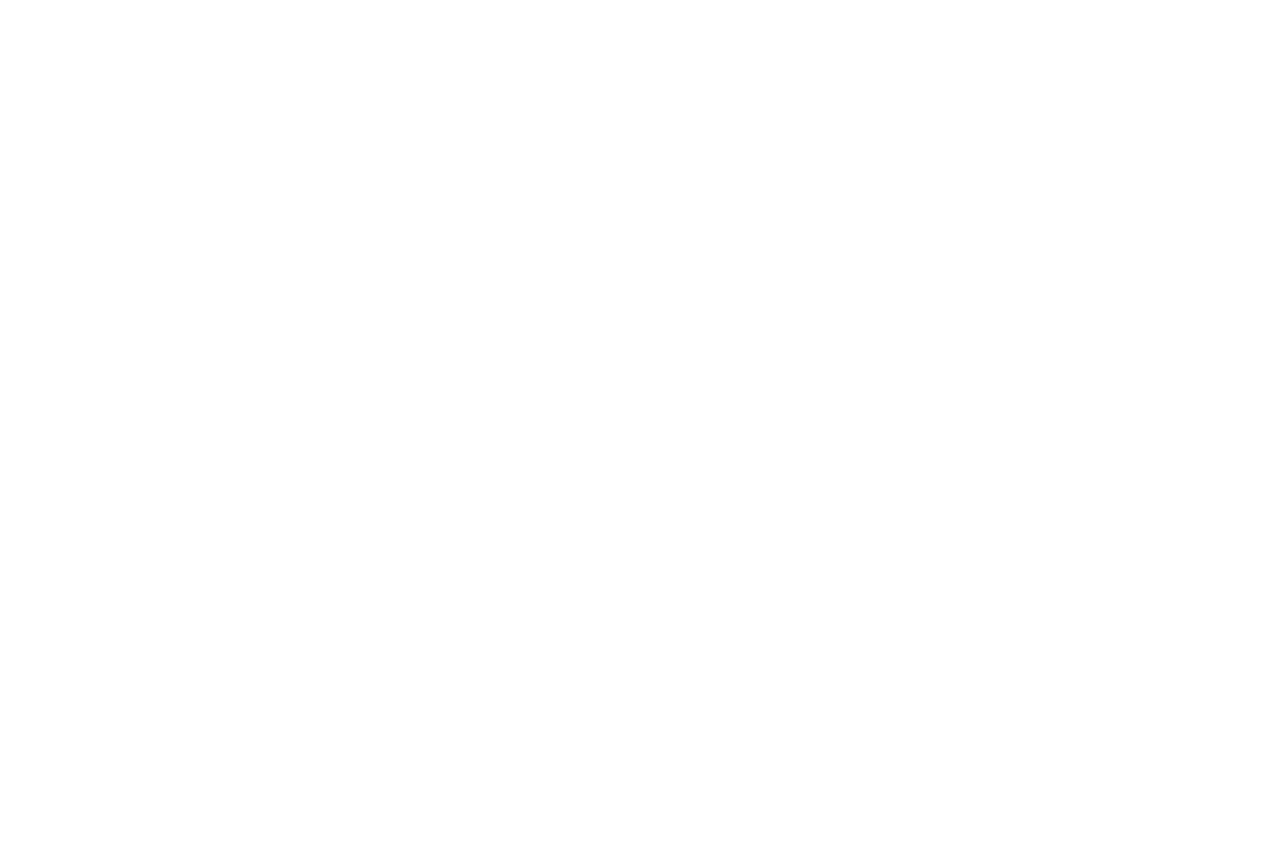 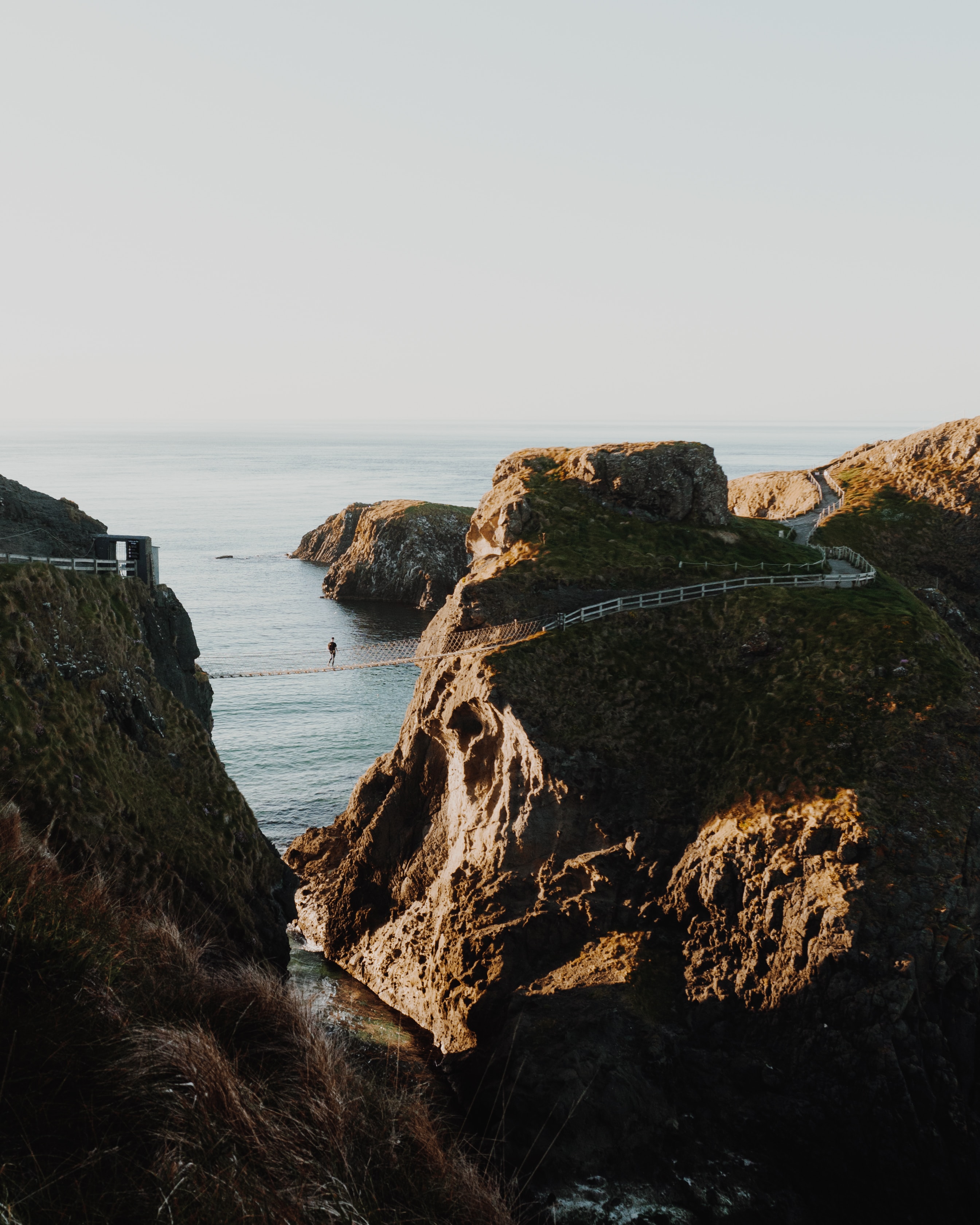 WILL YOU RESPOND?
repentance    joy    good deeds    obedience    worship
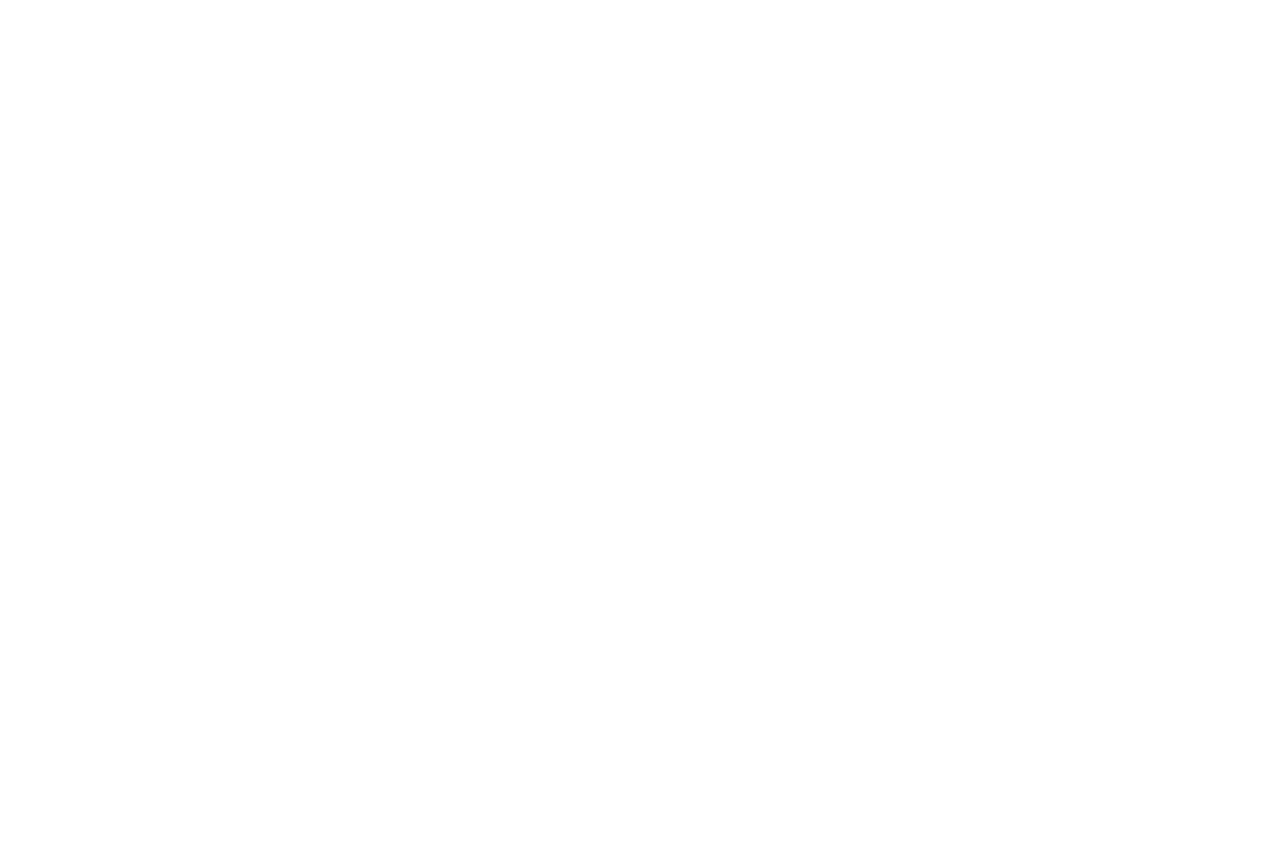